Vein Viewer Flex
Training
Non-invasive visual aid device designed to detect superficial blood under the skin and project an image of the blood pattern on the surface on the skin.
Vein Viewer
How does it work?
Overview
Control Panel
Status Indicator and Display
Imaging Modes-Demonstrate
Focus Vein Viewer-12 in for optimal focus.
90° Angle
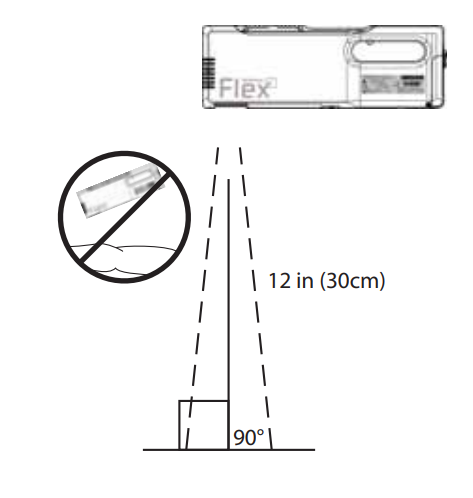 Warnings
Battery/Charging
Charger Icons
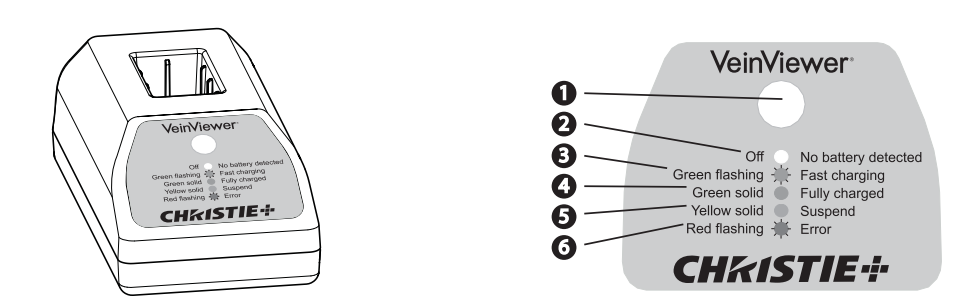 C Clamp
S Clamp
S Clamp
S Mount
S Mount Adjustment
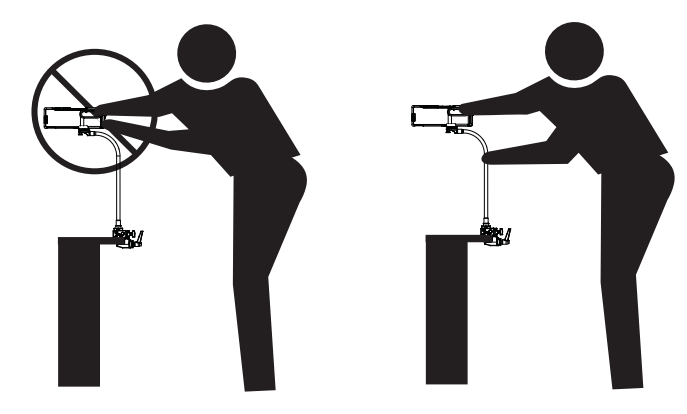 Cart Overview
Outlet Power
Wheel Locks
Cleaning Surfaces
Wear PPE.
Super Sani-Cloth or 70% isopropyl alcohol
Wipe outer surface (not the lens).
Allow to air dry or towel dry. 
Clean after each use.
Maintenance
Cleaning Lens
Power off device and disconnect from outlet.
Use lint-free cloth moistened with 70% isopropyl alcohol.
Dry with lint-free cloth.
Maintenance
Unplug from outlet/remove battery.
Inspect outer casing
Inspect projection window
Inspect Battery
If damaged, do not use.
If not damaged, check image display focus and alignment.
Drop Event
Image Alignment
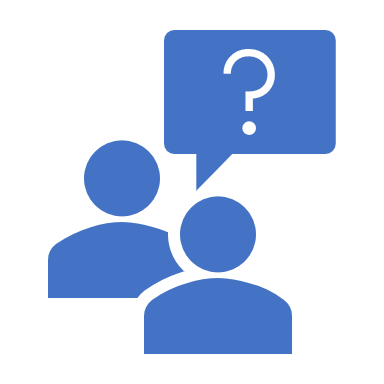 Questions?
End of Presentation
Please complete the VeinViewer Flex Training Checklist and submit it to your supervisor. 



References
Christie VeinViewer Flex User Guide.
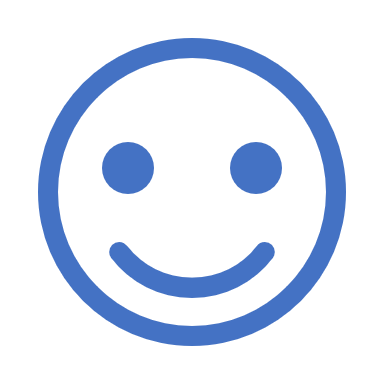 Thank you
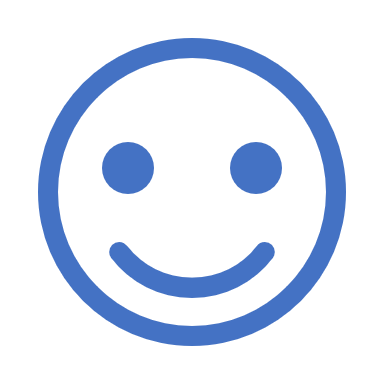